Gerringong Bowling & Recreation ClubGrant Funding Criteria 2023
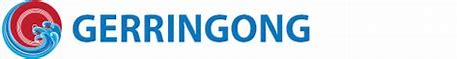 Background
All not for profit clubs earning >$1M must disperse a % of poker machine income in the form of grants to the community
The club is is required to align its grant allocation to actual income.
Grant recipients have in the past not been aware of their of the categories and constraints surrounding these grants.
The Club wants to highlight the support it gives to the community in terms of grants allocated and elicit more participation from community groups in the club.
Eligibility
To be eligible to apply, you must be a not-for-profit organisation and provide the following project and/or services:
Community welfare or social services,
Community development,
Registered sporting club or community group.
Individuals need to apply via one of these entities
There are now three categories in which grants may be applied for.
Category 1-Community Focus 

Category 2-Community Development and Support

Category 3-Infastructure Grants
Community Focus Grants (Category 1)
You are considered eligible for Category 1 funding if your project falls under specific community welfare and social services, community development, health services and employment assistance activities, and other projects aimed at improving the living standards of low income and disadvantaged people.
Organisations Awarded 2022/23 Grants
Camp Quality 			$2,300
Rotary 				$1,100
Men’s Shed 				$500
National Breast Cancer Awareness	$250
Gerringong RFS 			$2,569
Salt Care Nowra 			$5,000
Gerringong Historical Society		$1,688
	Total	$13,407
Community Development and Support (Category 2)
Funding for general community development and support activities, such as junior sport/grassroots sport or veteran welfare activities.
NB: By law registered charities are not permitted to apply under this category
Organisations Awarded 2022/23 Grants
Women's bowls $750
Breakers Soccer $2,693
Gerringong Netball	$1,500
Gerringong Cricket	$3,000
Werri Beach Board riders  $4,173
Gerringong Bowlo Social Golf $1,142
Gerringong Golf Club $1,400
Gerringong Breakers Football $1,570	….$16,228

(Peter and Lisa $2,579)
Infrastructure Grants
Funding is available to support projects that assist communities with essential infrastructure and disaster readiness.
Organisations Awarded 2022/23 Grants
Gerringong All Sports $5,000
Application Process
Applications will be on-line via the Club web page gerringongbowlo.com.au
A short presentation to the Board (or sub-Committee) may also be required to support the application
Applications can be made against multiple categories by clubs / organisations
Applicants can join together, for example to procure equipment that will benefit multiple clubs
Timings
Grant Applications Open
Monday 29 May

Grant Applications Close
18 August

Grants Distributed
Mid September
If you are successful…
Consider holding your presentation or end of season get together at the club
Positively support the club in communications to members and affiliates 
Support club events